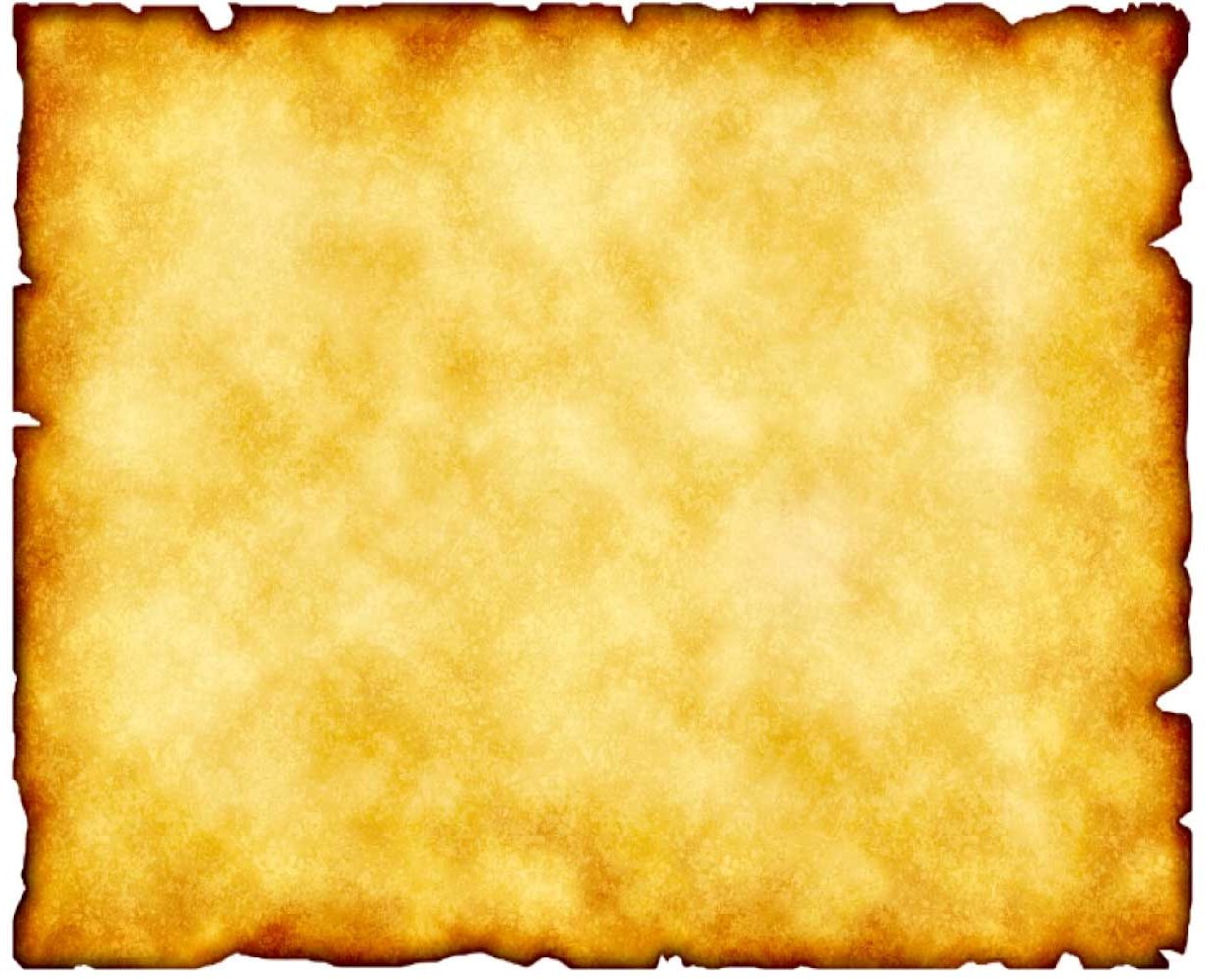 Rozdelenie Európy
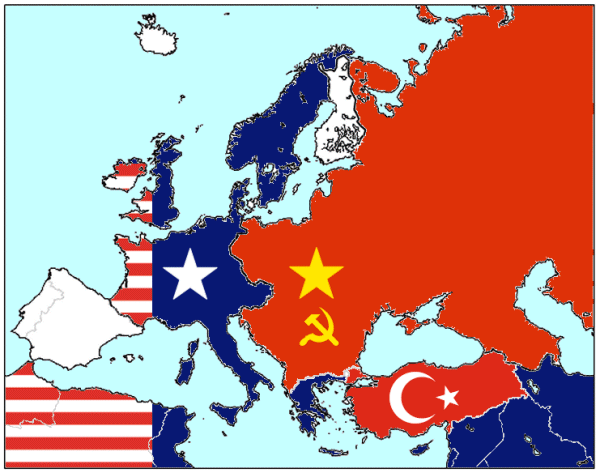 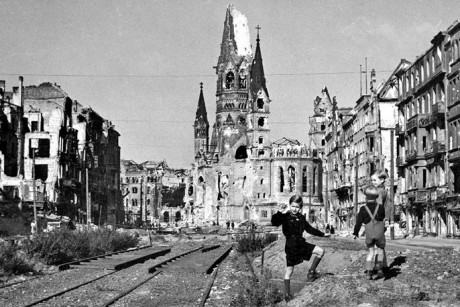 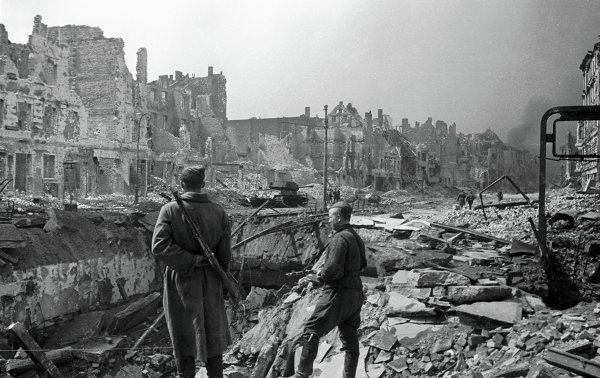 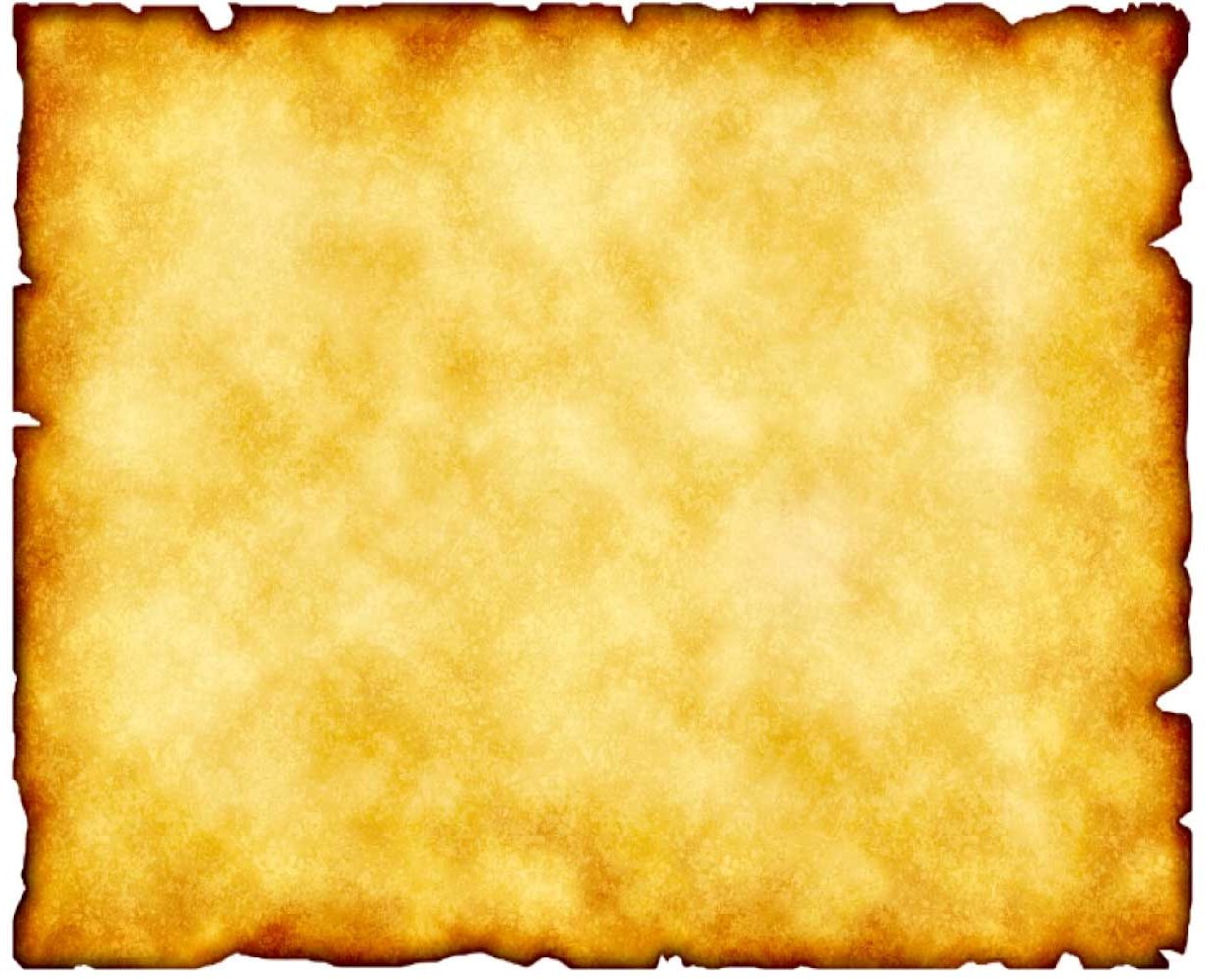 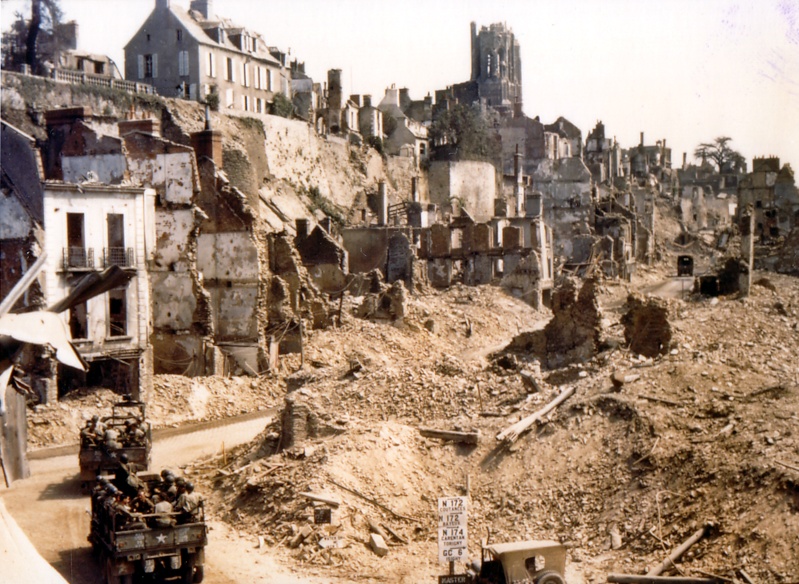 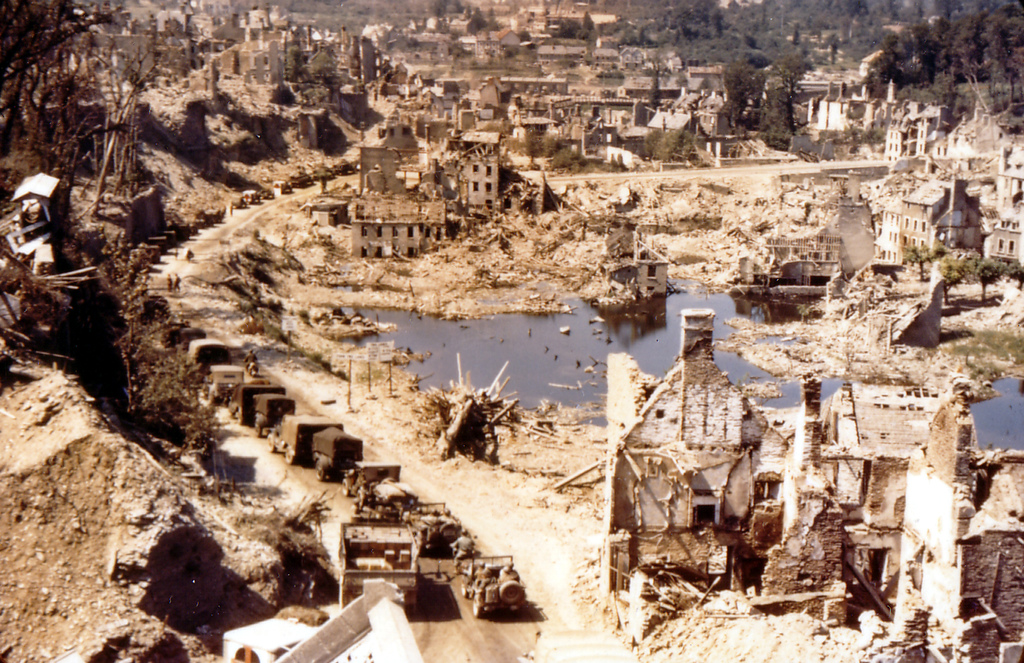 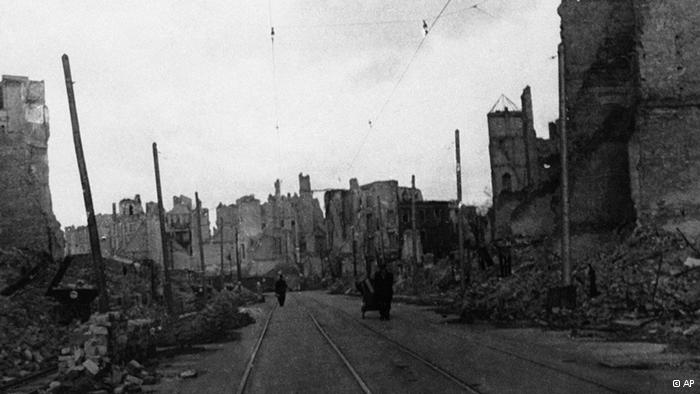 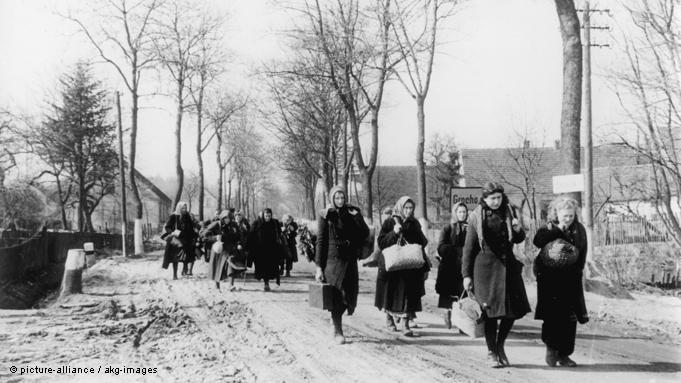 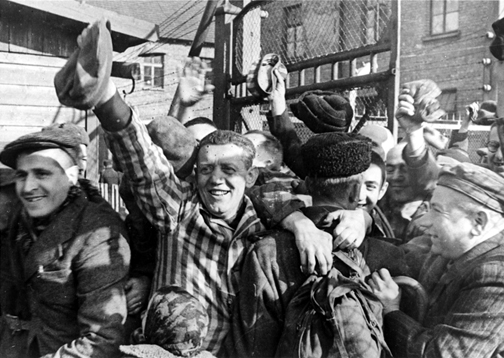 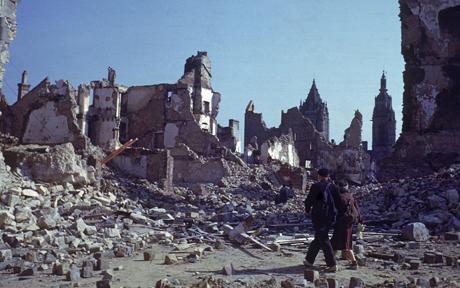 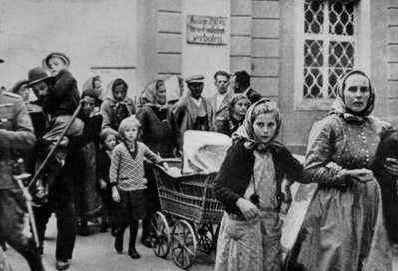 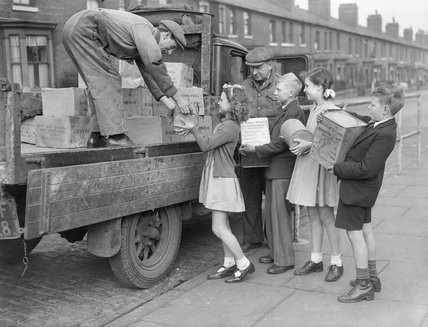 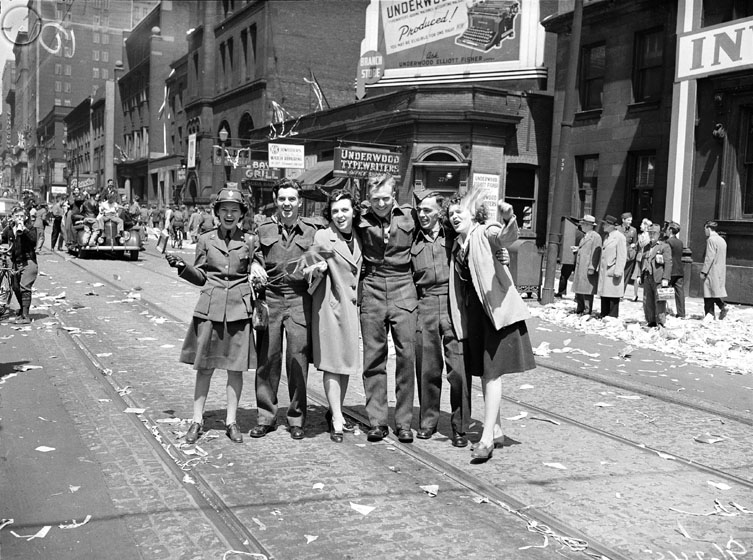 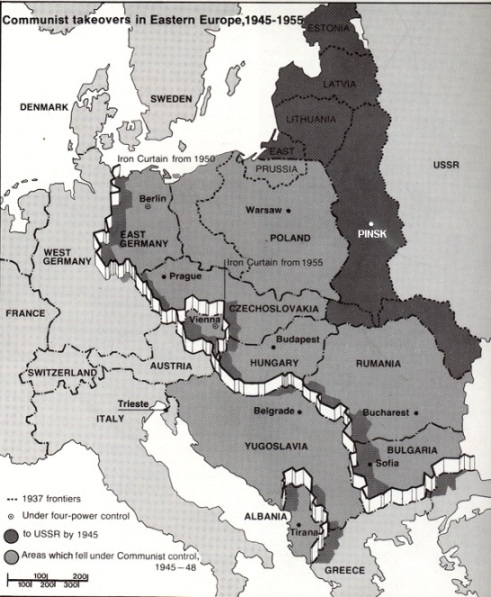 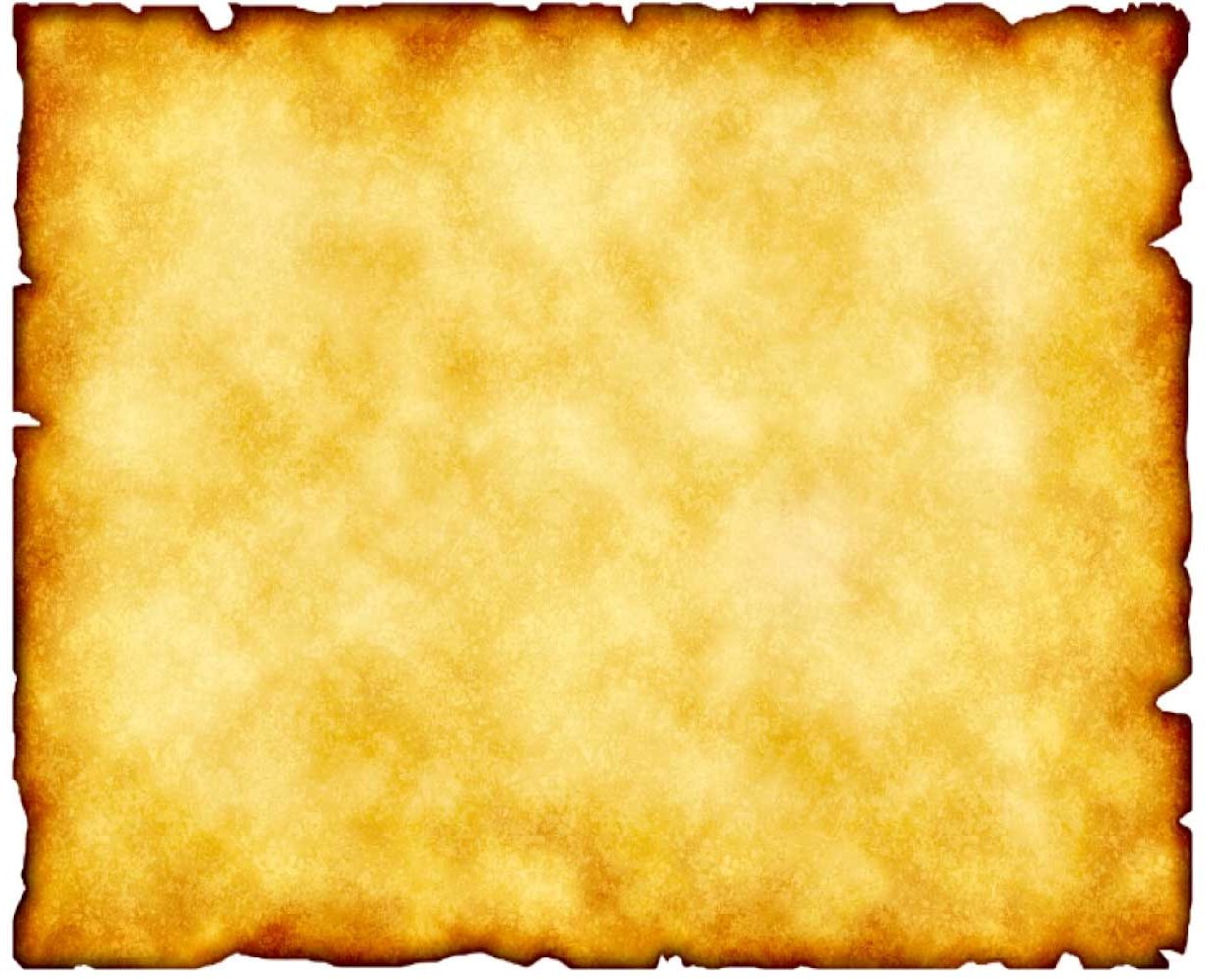 2. V štátoch, ktoré oslobodila červená armáda (štáty strednej a východnej Európy), si Stalin nárokoval:

zabezpečenie svojho vplyvu

b) posilnenie vplyvu komunistickej strany

c) vytvoriť z týchto štátov satelity
    Sovietskeho zväzu
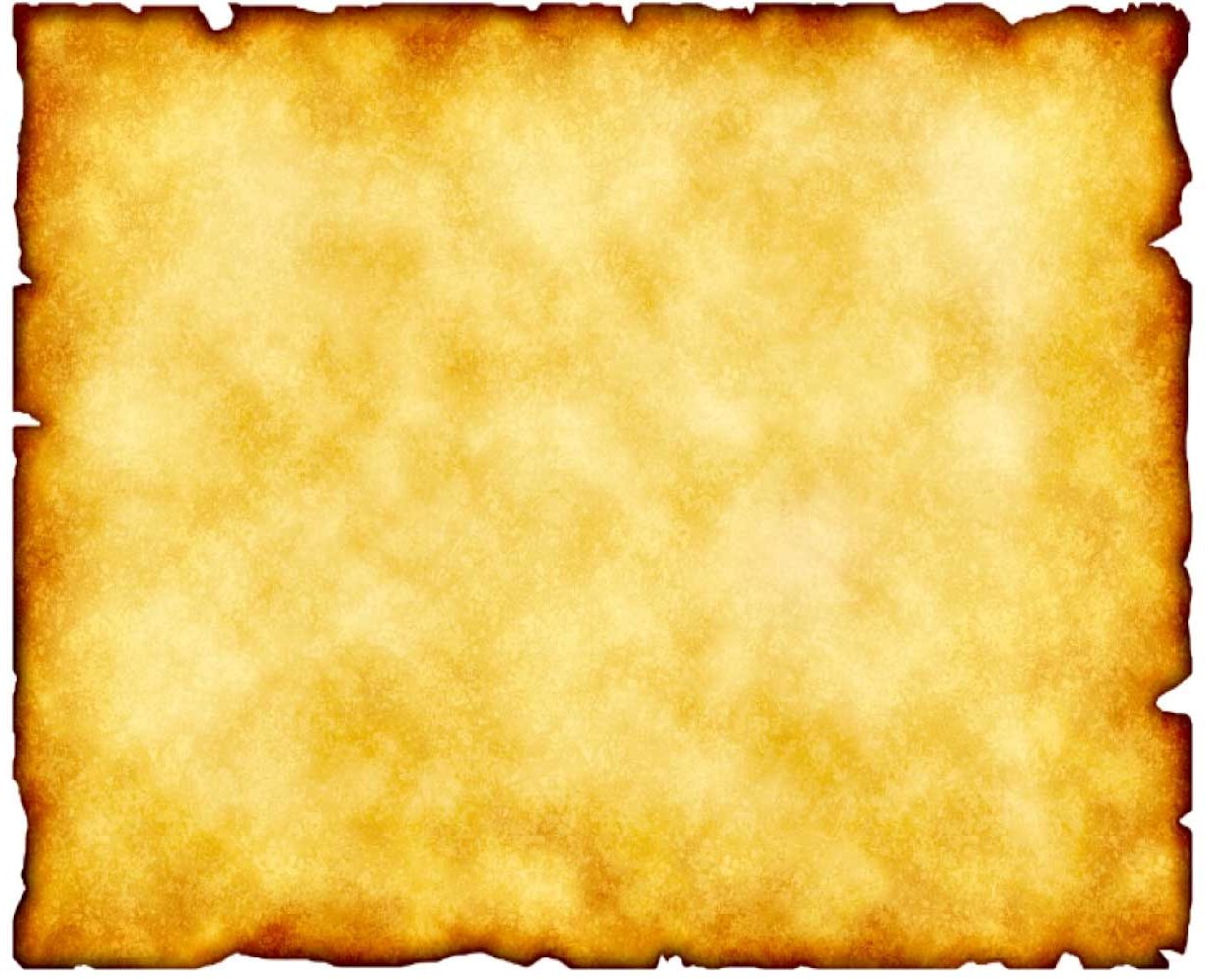 3. Sovietsky zväz:

po vojne silná a obávaná krajina /množstvo zbraní a ľudí/

 v skutočnosti v krajine bieda a hlad

- Stalin sa obáva amerického vplyvu – začal s protiamerickou kampaňou v Sovietskom zväze  a krajinách strednej a východnej Európy
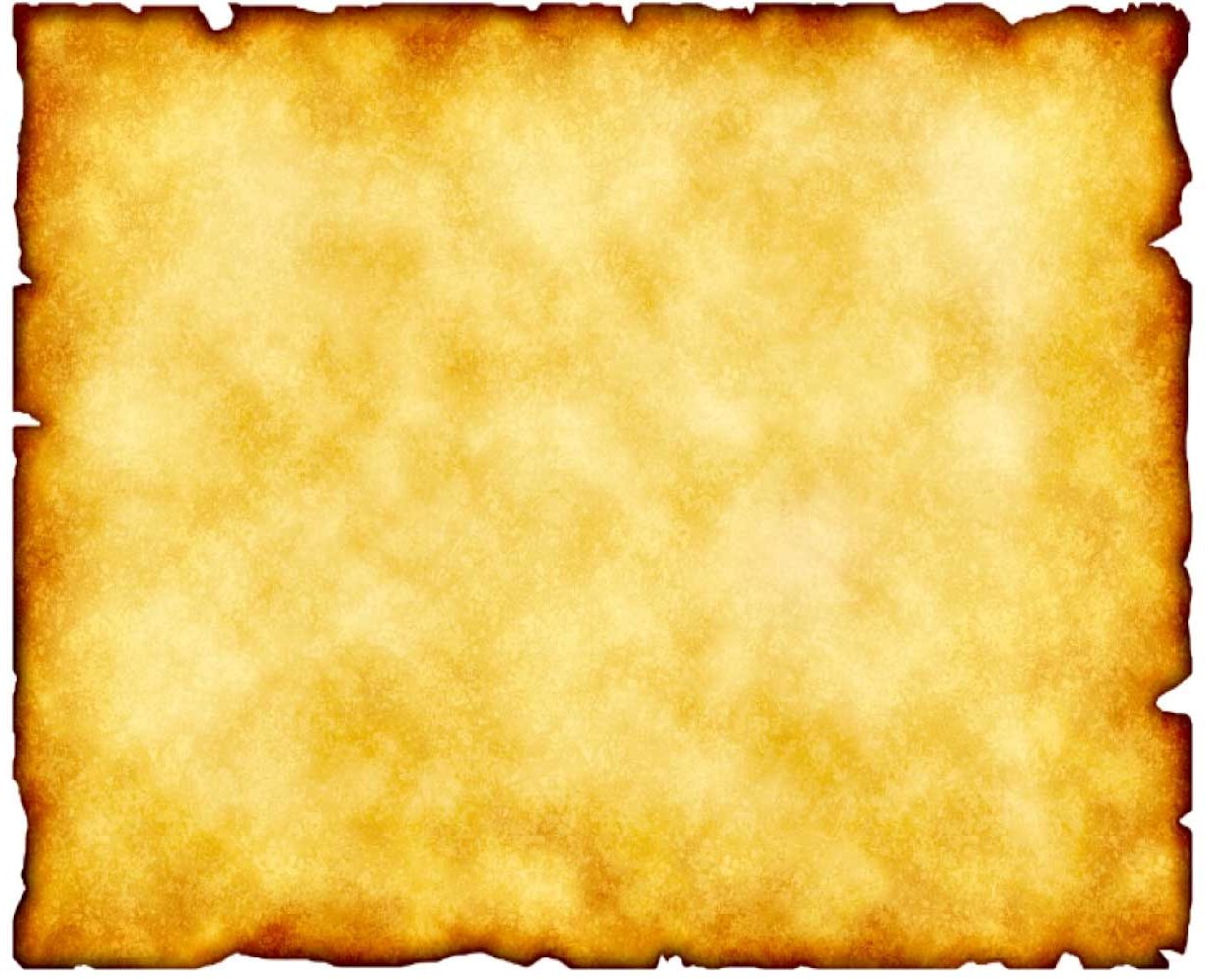 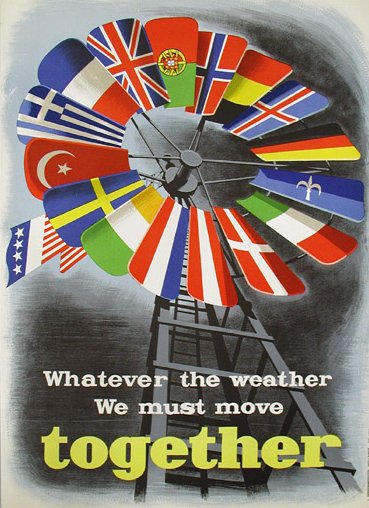 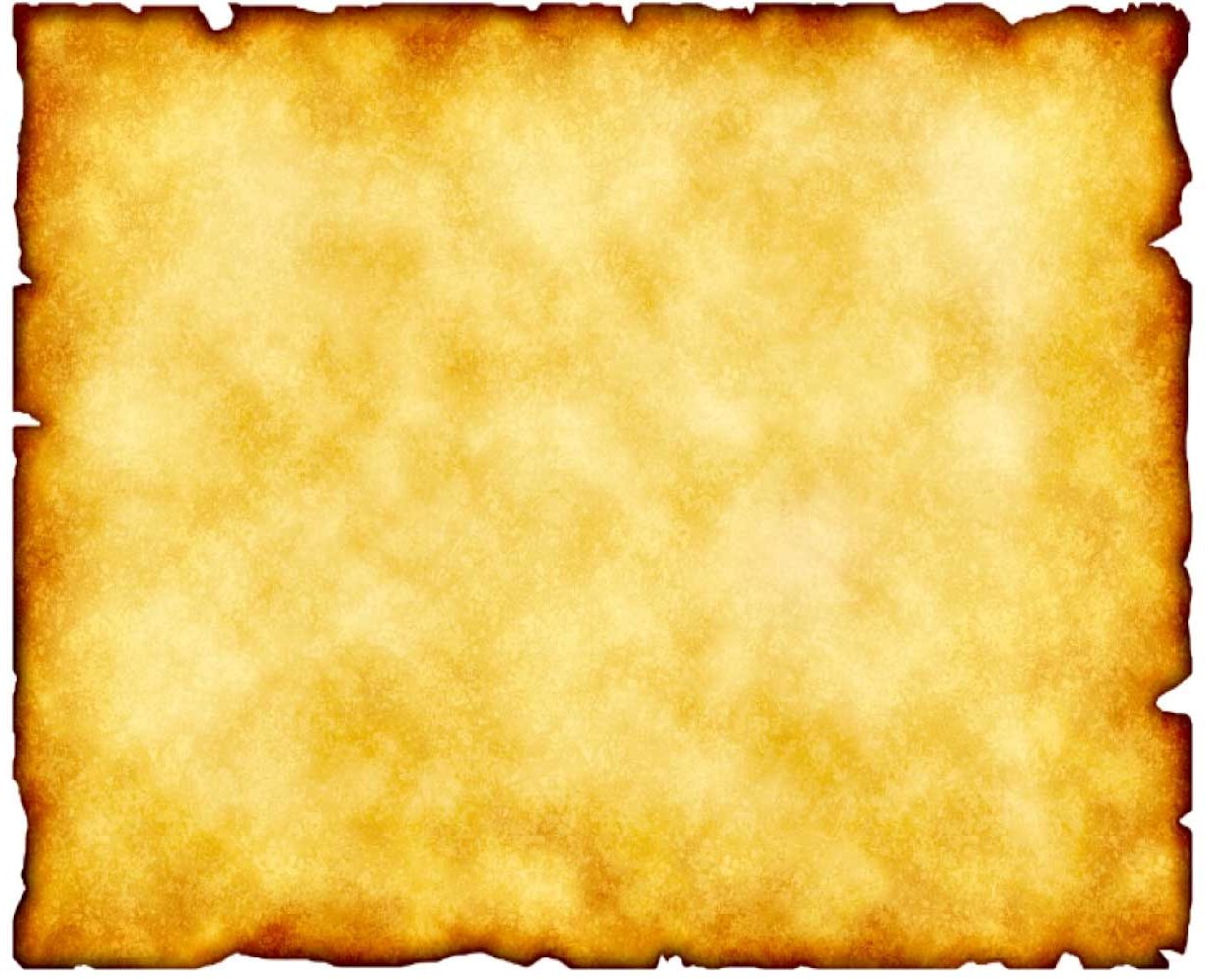 U.S.A.:

   - po vojne hospodársky a politicky zosilnelo

   - snaha pomôcť európskym krajinám zničeným vojnou

   - ponúklo Marshallov plán – plán hospodárskej obnovy
     └> podmienka – zachovať súkromné vlastníctvo
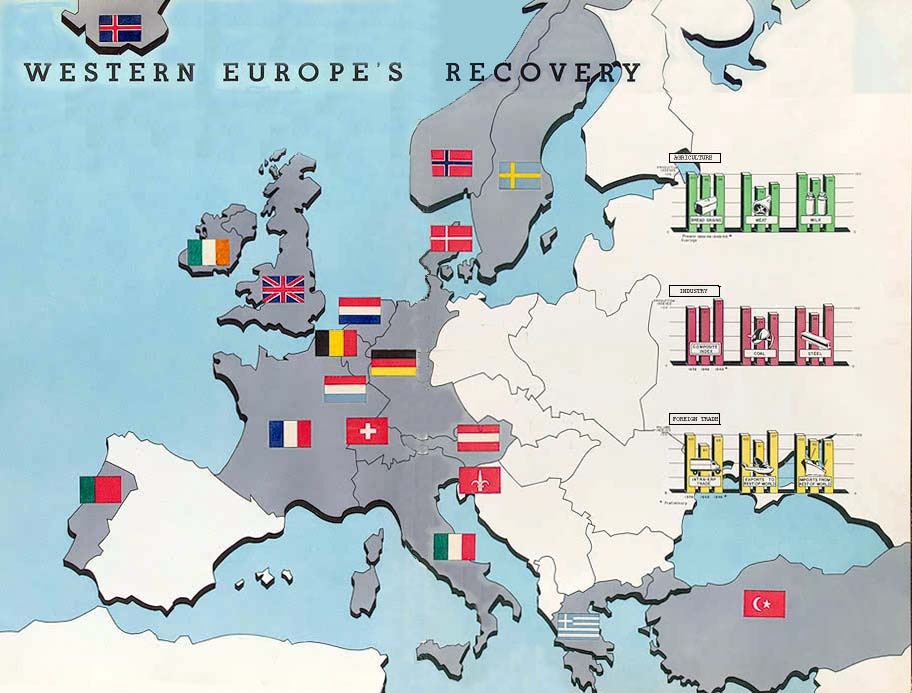 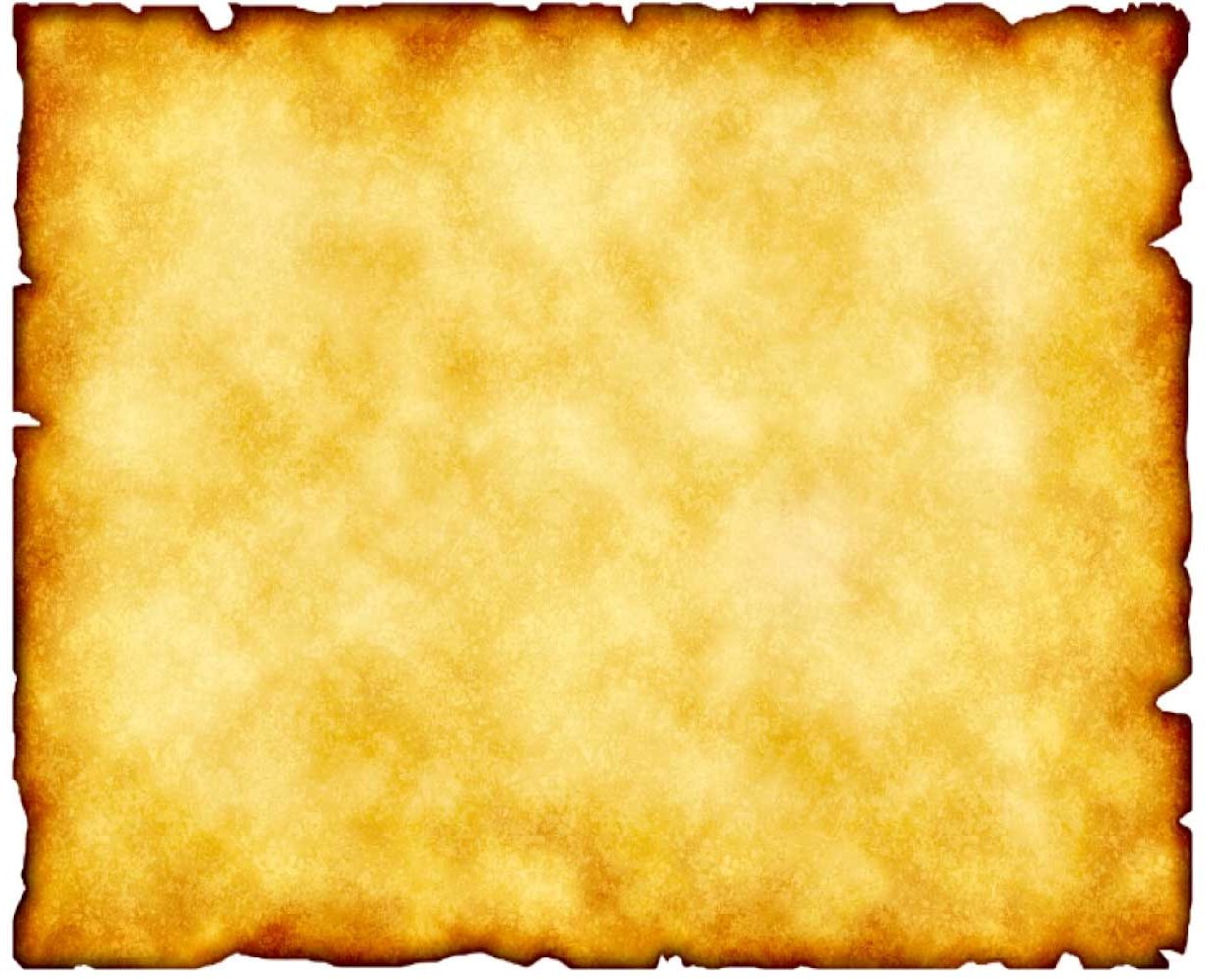 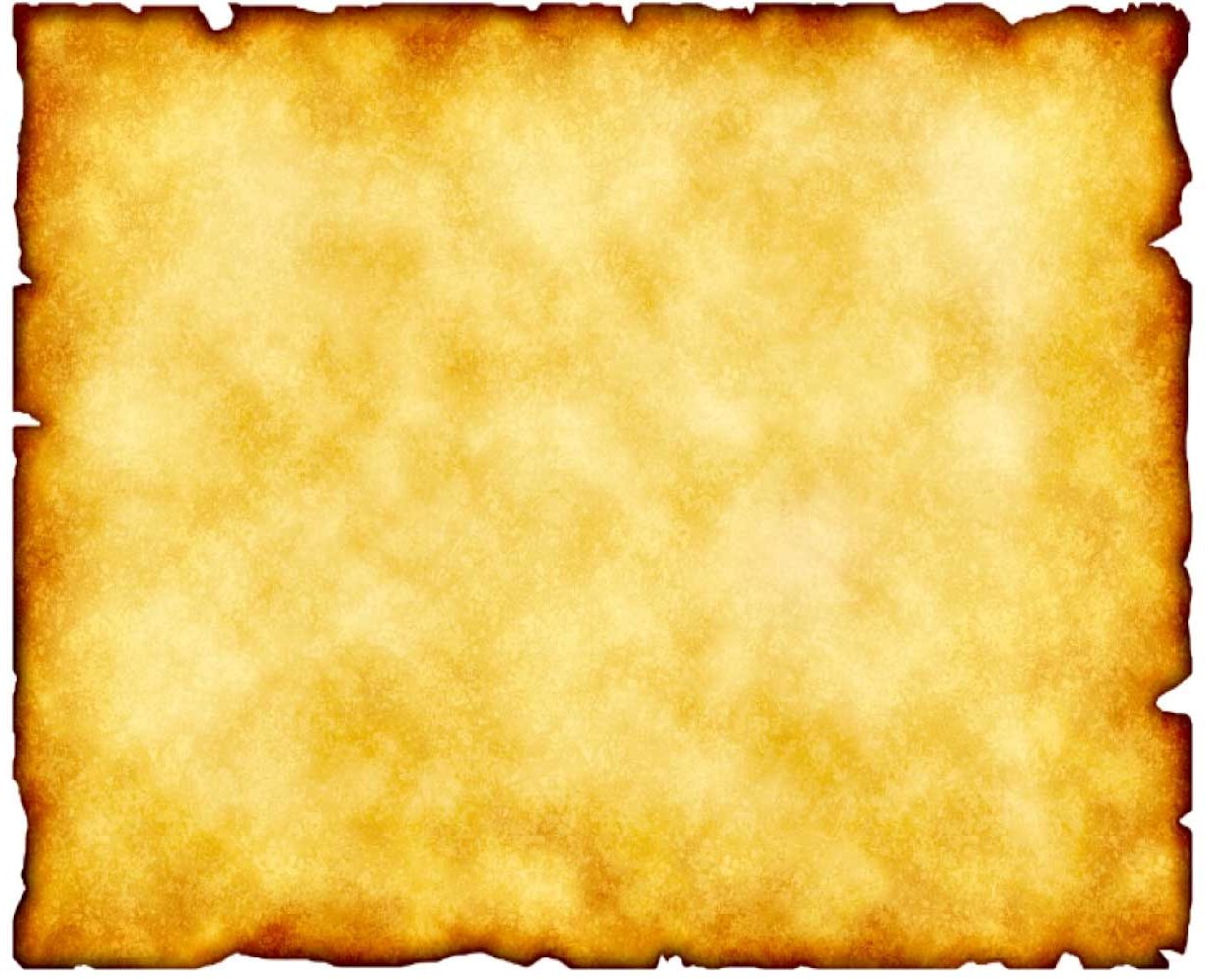 5. Sovietsky zväz plán neprijal a zakázal ho prijať aj Československu a Poľsku

    - Marshallov plán prijali krajiny západnej Európy

    - Európa sa rozdelila na 2 oblasti:

oblasť vplyvu Sovietskeho zväzu (stredná a východná Európa

b) oblasť amerického vplyvu (západná Európa)
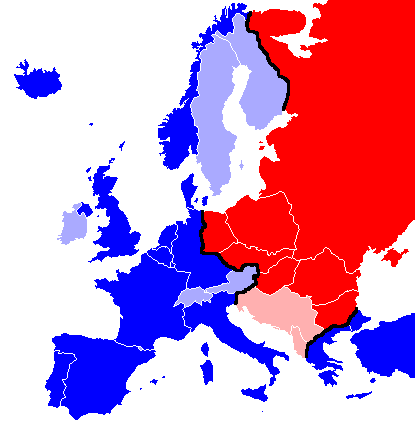 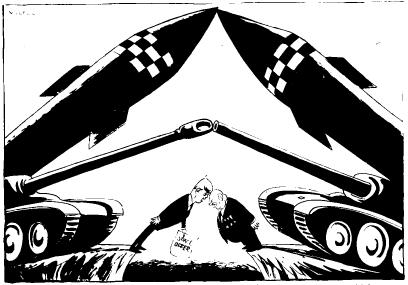